РОЛЬ УЧИТЕЛЯ ПРИ ПОСТРОЕНИИ В ШКОЛЕ СИСТЕМЫ ОЦЕНКИ КАЧЕСТВА ОБРАЗОВАНИЯ 
(ПРАВОВОЙ АСПЕКТ)
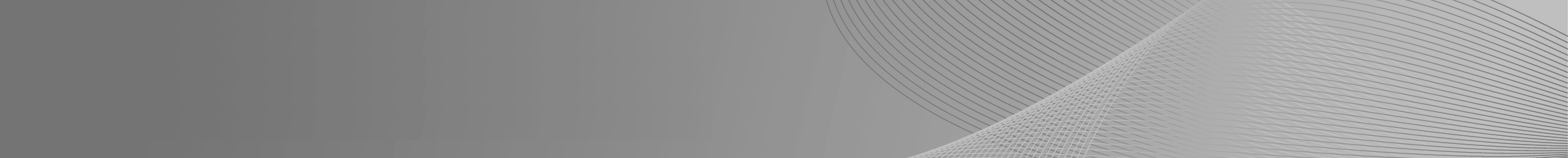 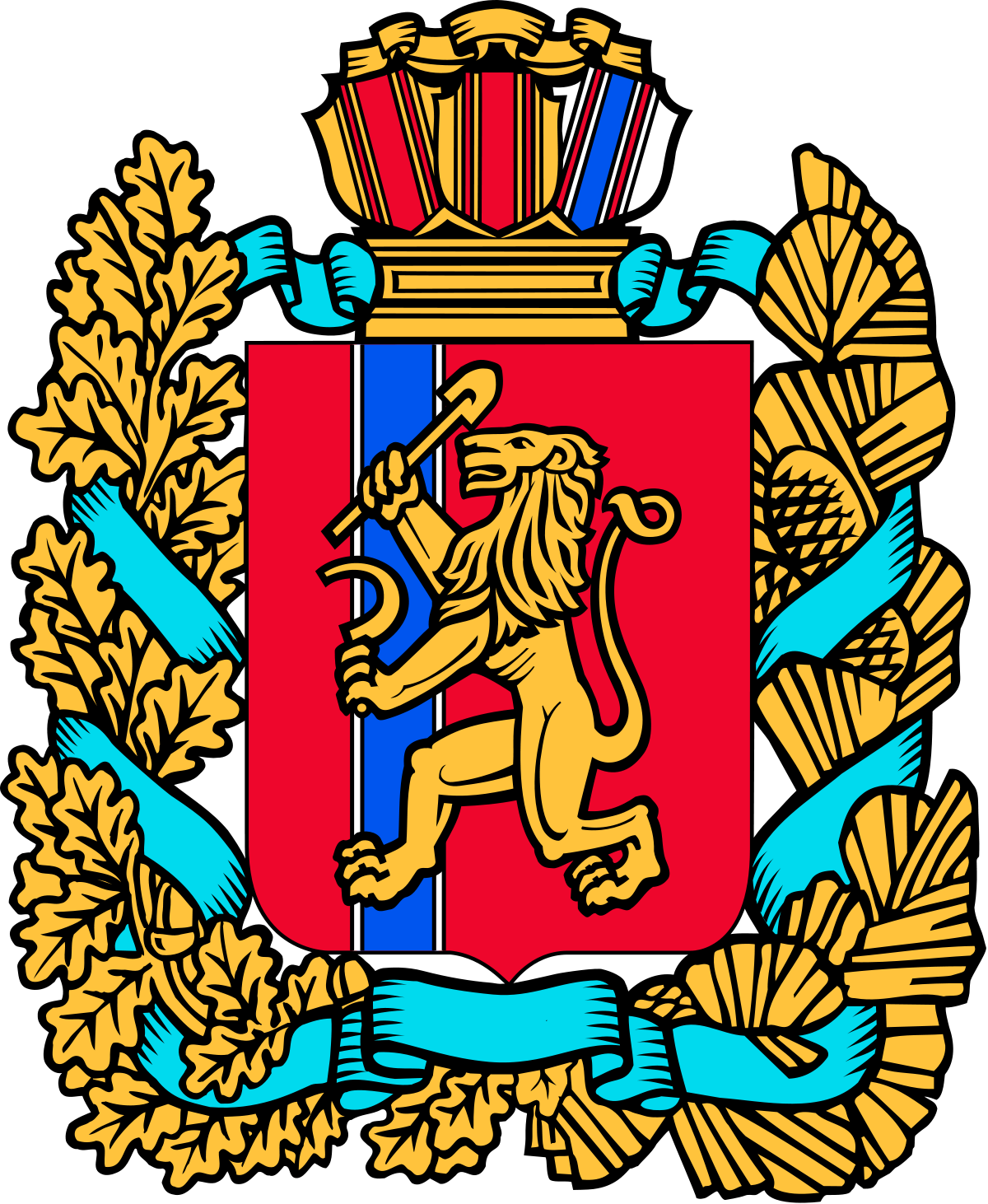 http://krao.ru
УЧИТЕЛЬ И СУБЪЕКТЫ ОЦЕНКИ КАЧЕСТВА ОБЩЕГО ОБРАЗОВАНИЯ
Локальные акты школы
Директор, завучи
УЧИТЕЛЬ
Учащиеся
Образовательные программы
Родители
Федеральные, региональные оценочные процедуры (ГИА, ВПР, НИКО, КДР)
2
ВНУТРЕННЯЯ СИСТЕМА ОЦЕНКИ КАЧЕСТВА ОБРАЗОВАНИЯ: ПРАВА И ОБЯЗАННОСТИИ УЧИТЕЛЯ
Федеральный закон от 29.12.2012 № 273-ФЗ «Об образовании в Российской Федерации»
ПРАВА
ОБЯЗАННОСТИ
свобода выбора и использования педагогически обоснованных форм, средств, методов обучения и воспитания
соблюдать правовые, нравственные и этические нормы, следовать требованиям профессиональной этики, в том числе соблюдать требования, предусмотренные локальными нормативными актами школы
право на участие в разработке образовательных программ, в том числе учебных планов, календарных учебных графиков, рабочих учебных предметов, курсов, дисциплин (модулей), методических материалов и иных компонентов образовательных программ
3
УЧАСТИЕ УЧИТЕЛЯ В СИСТЕМЕ ОЦЕНКИ КАЧЕСТВА В ШКОЛЕ
Шаг 1
Соблюдение требований образовательной программы и локальных нормативных актов, работа по единому регламенту

Сопоставление результатов внешних и оценочных процедур, ориентация на федеральные механизмы оценки качества образования

Активное участие в аналитической работе как части фукционирования внутренней системы оценки качества школы, выработка единых подходов к критериям оценивания

Обеспечение открытости, прозрачности и единых принципов и правил при оценке образовательных результатов ребенка, информирование родителей

Обеспечение системной, постоянной работы внутренней системы оценки качества образования в школе, работа по единому стандарту оценивания
Шаг 2
Шаг 3
Шаг 4
Шаг 5
4
БАЗОВЫЙ СТАНДАРТ ОЦЕНИВАНИЯ В ШКОЛЕ
ЛОКАЛЬНЫЙ НОРМАТИВНЫЙ АКТ 
О ФОРМАХ, ПЕРИОДИЧНОСТИ И ПОРЯДК ПРОВЕДЕНИЯ ТЕКУЩЕГО КОНТРОЛЯ И ПРОМЕЖУТОЧНОЙ АТТЕСТАЦИИ
ОСНОВНЫЕ ДОКУМЕНТЫ ШКОЛЫ, КОТОРЫЕ СОБЛЮДАЕТ УЧИТЕЛЬ В СВОЕЙ ЕЖЕДНЕВНОЙ ОЦЕНОЧНОЙ ДЕЯТЕЛЬНОСТИ
ЛОКАЛЬНЫЙ НОРМАТИВНЫЙ АКТ 
О ВНУТРЕННЕЙ СИСТЕМЕ ОЦЕНКИ КАЧЕСТВА ОБРАЗОВАНИЯ
ОБЩЕОБРАЗОВАТЕЛЬНАЯ ПРОГРАММА НАЧАЛЬНОГО ОБЩЕГО, ОСНОВНОГО ОБЩЕГО ОБРАЗОВАНИЯ (ЦЕЛЕВОЙ РАЗДЕЛ, УЧЕБНЫЙ ПЛАН)
ПОДРАЗДЕЛ «ДОКУМЕНТЫ»
РАЗДЕЛ «СВЕДЕНИЯ ОБ ОБРАЗОВАТЕЛЬНОЙ ОРГАНИЗАЦИИ»
САЙТ ШКОЛЫ
ПОДРАЗДЕЛ «ОБРАЗОВАНИЕ»
5
ЕДИНЫЕ ПОДХОДЫ К ПРОВЕДЕНИЮ ТЕКУЩЕГО КОНТРОЛЯ И ПРОМЕЖУТОЧНОЙ АТТЕСТАЦИИ
Федеральный закон от 29.12.2012 № 273-ФЗ «Об образовании в Российской Федерации»
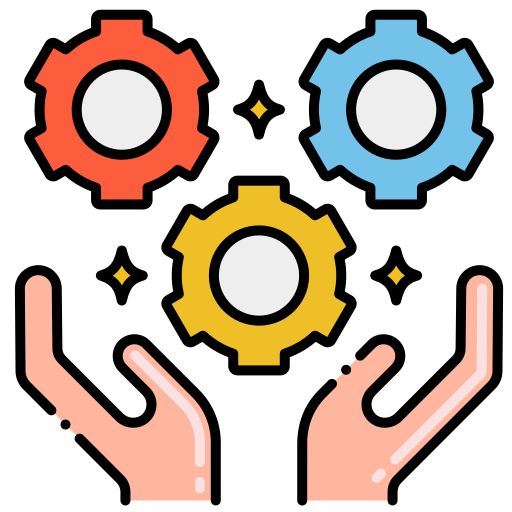 К компетенции школы относится обеспечение функционирования внутренней системы оценки качества образования
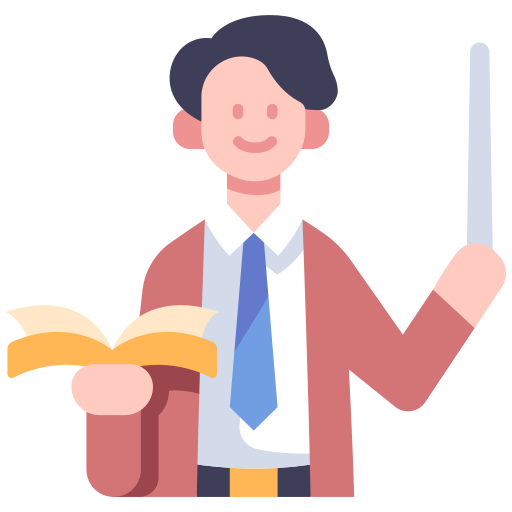 К компетенции школы относится осуществление текущего контроля успеваемости и промежуточной аттестации обучающихся, установление их форм, периодичности и порядка проведения
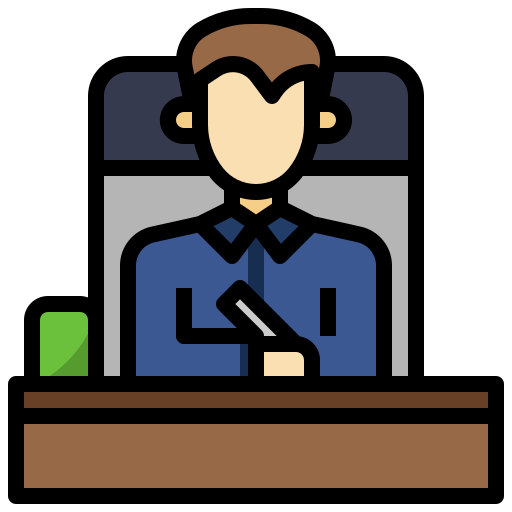 Школа принимает локальный нормативный акт, регламентирующий формы, периодичность и порядок текущего контроля успеваемости и промежуточной аттестации обучающихся
6
ЕДИНЫЕ ПОДХОДЫ К ПРОВЕДЕНИЮ ТЕКУЩЕГО КОНТРОЛЯ И ПРОМЕЖУТОЧНОЙ АТТЕСТАЦИИ
ПОЛОЖЕНИЕ О ФОРМАХ, ПЕРИОДИЧНОСТИ И ПОРЯДКЕ ТЕКУЩЕГО КОНТРОЛЯ УСПЕВАЕМОСТИ И ПРОМЕЖУТОЧНОЙ АТТЕСТАЦИИ ОБУЧАЮЩИХСЯ
ТЕКУЩИЙ КОНТРОЛЬ
ПРОМЕЖУТОЧНАЯ АТТЕСТАЦИЯ
ПЕРИОДИЧНОСТЬ (КОГДА? КАК ЧАСТО?)
ПОРЯДОК 
(КАК? В КАКОМ ПОРЯДКЕ?)
ФОРМЫ 
(КАКИМ ОБРАЗОМ?)
право учителя на участие в управлении школой, в том числе в коллегиальных органах управления, в порядке, установленном уставом этой школы
право на участие в обсуждении вопросов, относящихся к деятельности школы, в том числе через органы управления и общественные организации
7
ЕДИНЫЕ ПОДХОДЫ К ПРОВЕДЕНИЮ ТЕКУЩЕГО КОНТРОЛЯ И ПРОМЕЖУТОЧНОЙ АТТЕСТАЦИИ
Система оценки достижения планируемых результатов освоения программ общего образования в школе должна:

отражать содержание и критерии оценки, формы представления результатов оценочной деятельности;
обеспечивать комплексный подход к оценке результатов освоения программы общего образования, позволяющий осуществлять оценку предметных и метапредметных результатов;
предусматривать оценку динамики учебных достижений обучающихся;
обеспечивать возможность получения объективной информации о качестве подготовки обучающихся в интересах всех участников образовательных отношений
Система оценки достижения планируемых результатов, 
включает внутреннюю и внешнюю оценки
Внутренняя оценка включает:
стартовую диагностику;
текущую и тематическую оценку;
итоговую оценку;
промежуточную аттестацию;
психолого-педагогическое наблюдение;
внутренний мониторинг образовательных достижений обучающихся.
Внешняя оценка включает:
независимую оценку качества подготовки обучающихся;
итоговую аттестацию.
8
ФАКТЫ, ТРЕБУЮЩИЕ ОТ УЧИТЕЛЯ ПОВЫШЕННОГО ВНИМАНИЯ
ПРИ АНАЛИЗЕ РЕЗУЛЬТАТОВ ВНЕШНИХ ОЦЕНОЧНЫХ ПРОЦЕДУР
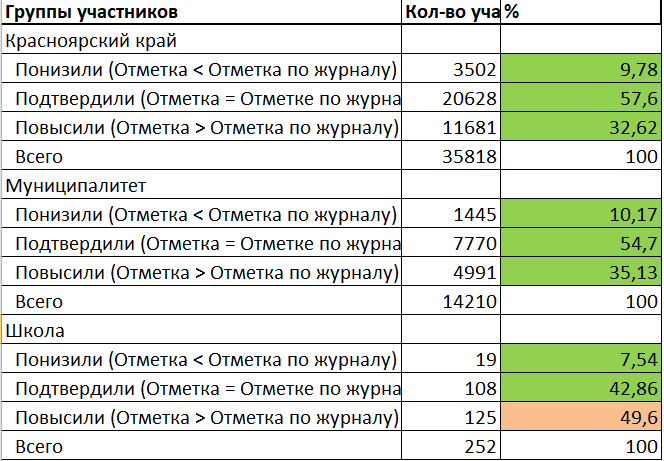 Учащиеся лучше решают задания профильного уровня, а не базового (ВПР)
Все учащиеся справляются с определенным типом задания (100%)
Большинство учащихся не справляются с конкретным типом заданий (менее 40 %)
Значительное число учащихся (20% и более) показывает на внешней оценочной процедуре результаты, отличающиеся от четвертных (выше или ниже)
9
ФАКТЫ, ТРЕБУЮЩИЕ ОТ УЧИТЕЛЯ ПОВЫШЕННОГО ВНИМАНИЯ
ПРИ САМОАНАЛИЗЕ ОЦЕНОЧНОЙ ДЕЯТЕЛЬНОСТИ
Учитель проводит 
промежуточную аттестацию в формах, с периодичностью и в порядке, противоречащим локальному акту и учебному плану
Учитель проводит текущий контроль в формах, с периодичностью и в порядке, противоречащим локальному акту
ПРИМЕРЫ
В журнал выставляются «1», хотя в школе шкала от «2» до «5»

За четверть выставляется «2», хотя по локальному акту должно быть выставлено «не аттестован»

За тему по учебному предмету проводится контрольная работа, хотя локальным актом должна проводиться самостоятельная работа или диктант
ПРИМЕРЫ
В учебном плане по предмету стоит одна форма промежуточной аттестации (например, годовая контрольная), в локальном акте – другая (ВПР)

В локальном акте промежуточная аттестация проводится раз в год (в мае), на практике – два и более (в декабря, мае)
10
ЗАМЕСТИТЕЛЬ ДИРЕКТОРА
ДИРЕКТОР
УЧИТЕЛЬ
УЧАЩИЙСЯ (РЕБЕНОК)
РОДИТЕЛИ (СЕМЬЯ)
11
РОЛЬ УЧИТЕЛЯ ПРИ ПОСТРОЕНИИ В ШКОЛЕ СИСТЕМЫ ОЦЕНКИ КАЧЕСТВА ОБРАЗОВАНИЯ 
(ПРАВОВОЙ АСПЕКТ)
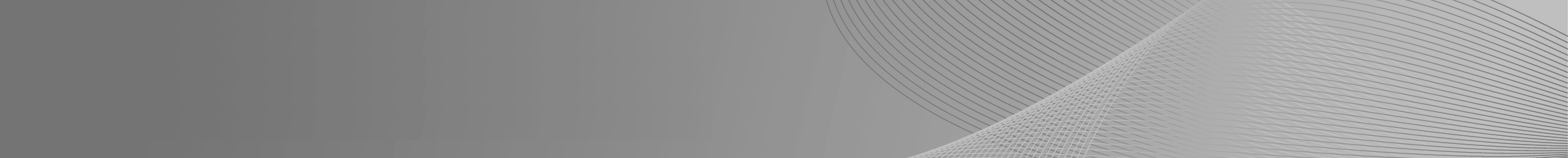 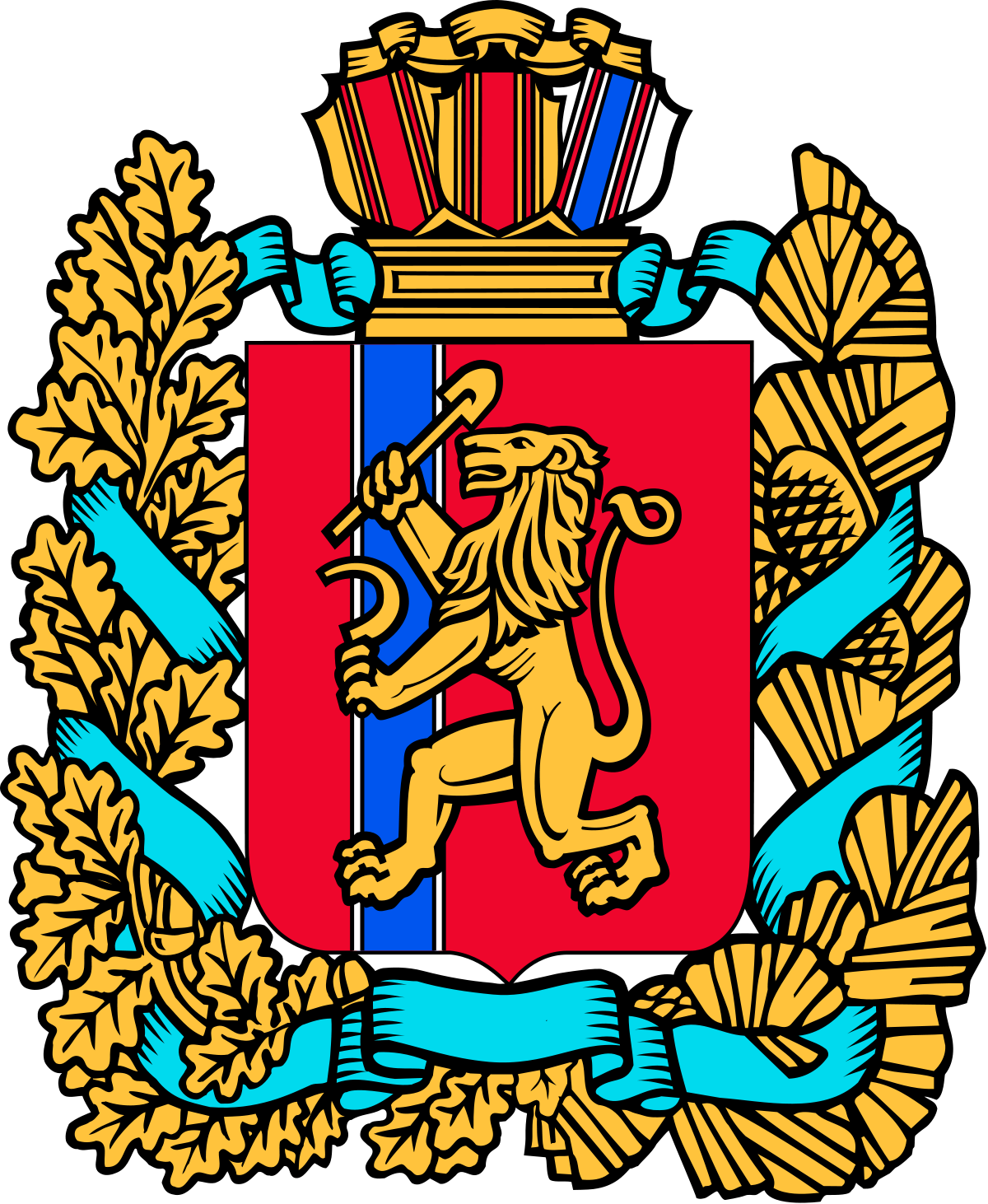 http://krao.ru